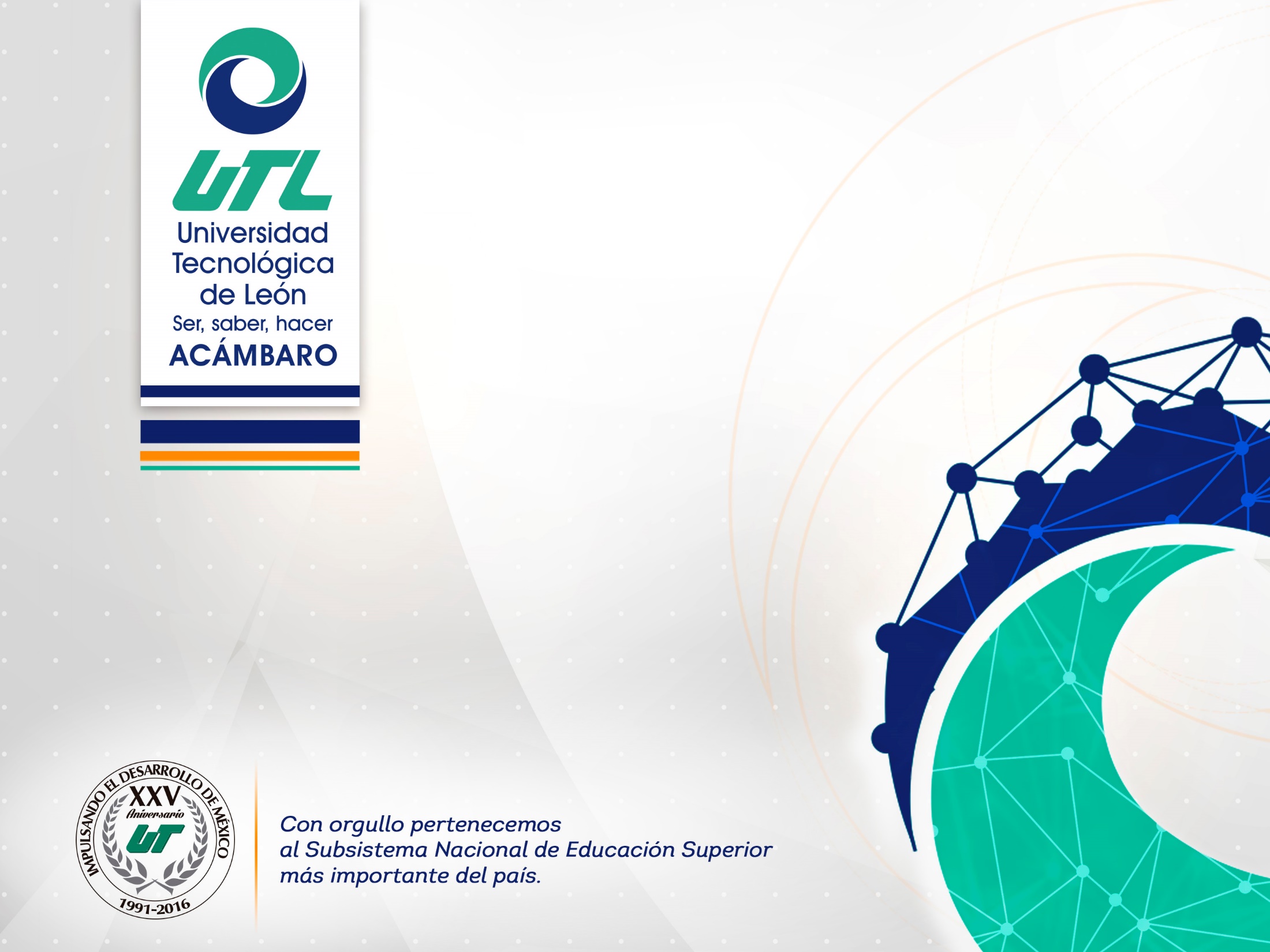 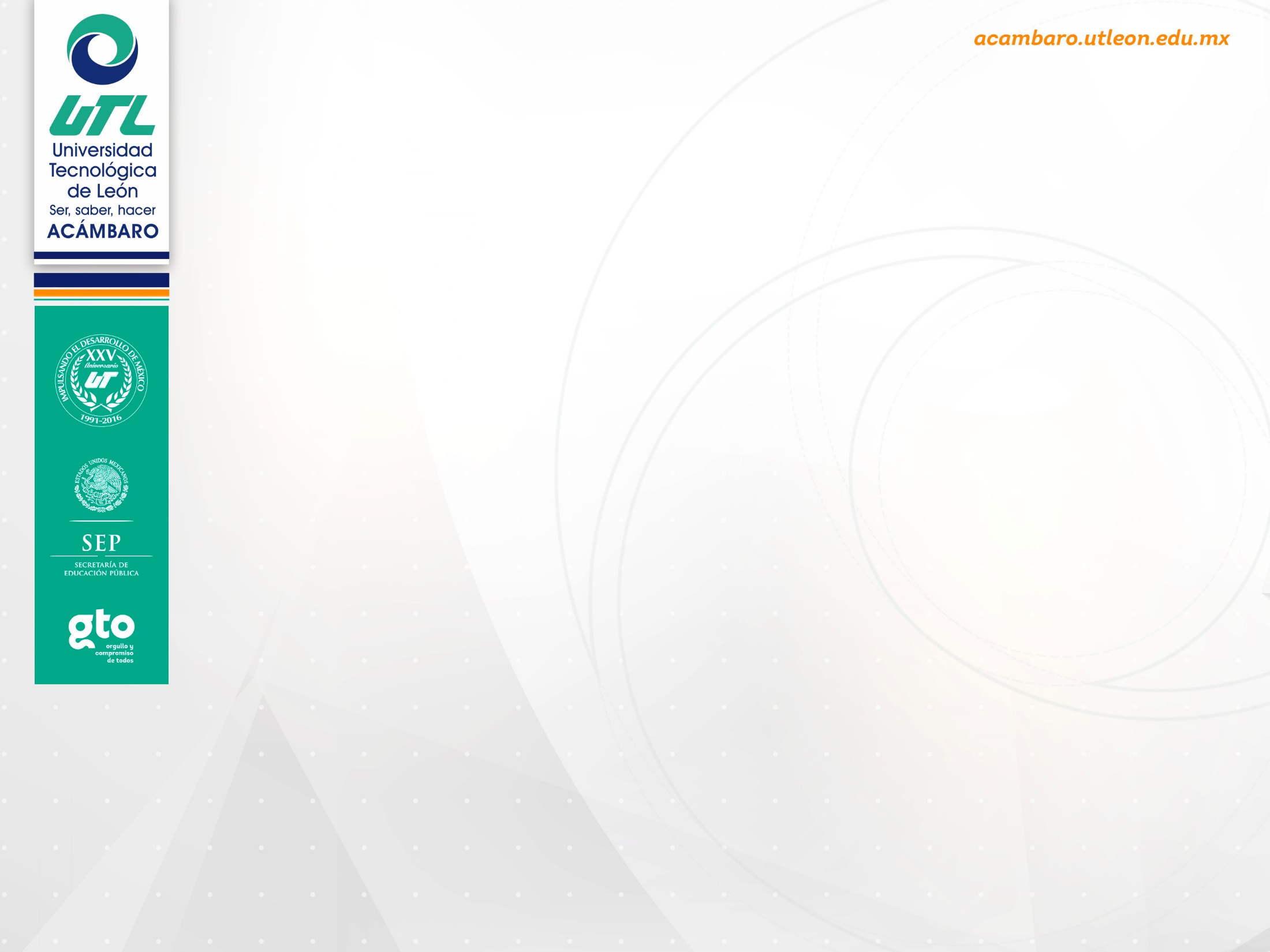 TEXTO SIMULADO
Subtítulo de la presentación
Lorem Ipsum es simplemente el texto de relleno de las imprentas y archivos de texto. berenjena00, cuando un impresor (N. del T. persona que se dedica a la imprenta) desconocido usó una galería de textos y los mezcló de tal manera que logró hacer un libro de textos espécimen. 

Lorem Ipsum es simplemente el texto de relleno de las imprentas y archivos de texto. berenjena00, cuando un impresor (N. del T. persona que se dedica a la imprenta) desconocido usó una galería de textos y los mezcló de tal manera que logró hacer un libro de textos espécimen. 

Lorem Ipsum es simplemente el texto de relleno de las imprentas y archivos de texto. berenjena00, cuando un impresor (N. del T. persona que se dedica a la imprenta) desconocido usó una galería de textos y los mezcló de tal manera que logró hacer un libro de textos espécimen.
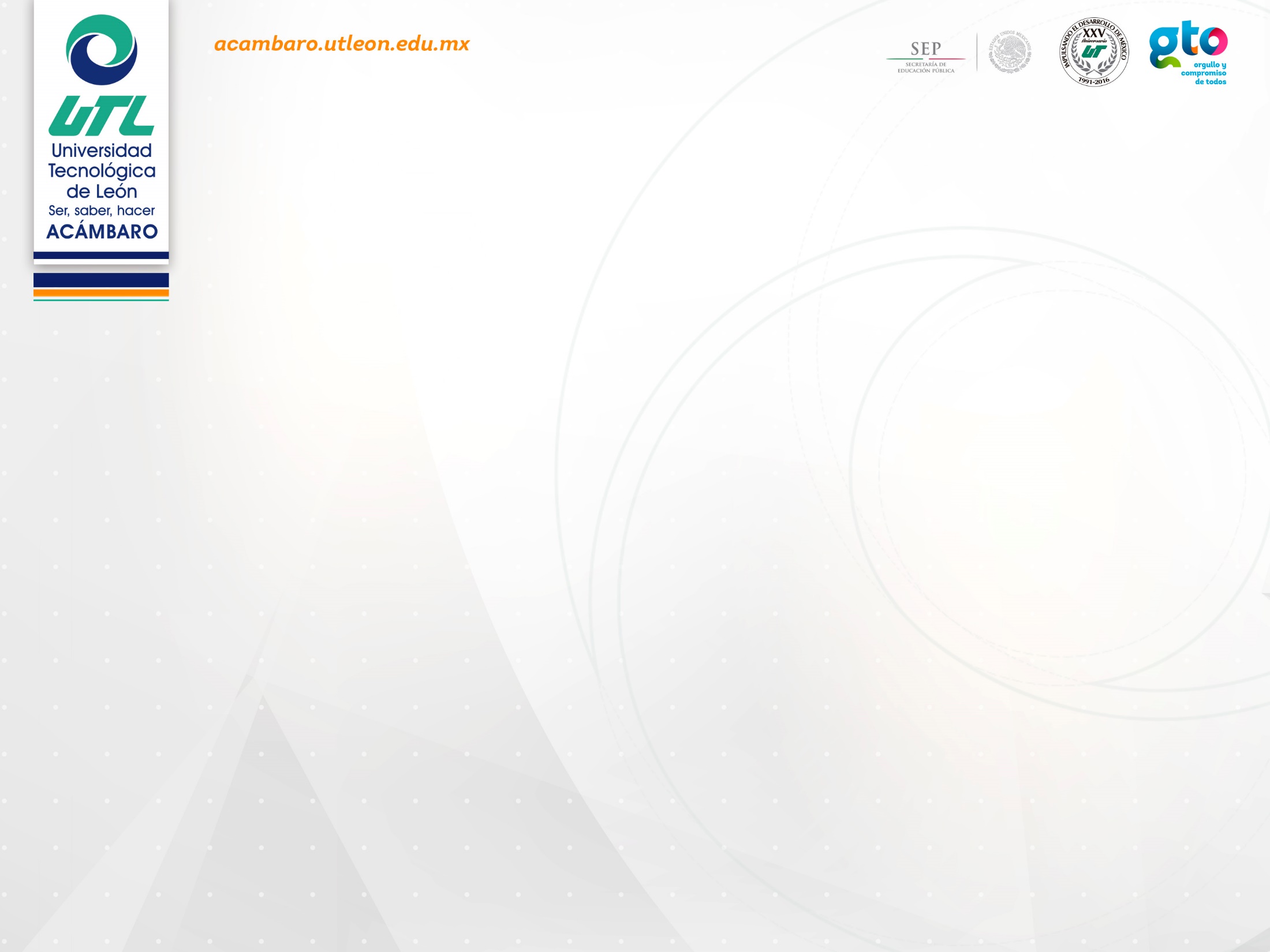 TEXTO SIMULADO
Subtítulo de la presentación
Lorem Ipsum es simplemente el texto de relleno de las imprentas y archivos de texto. berenjena00, cuando un impresor (N. del T. persona que se dedica a la imprenta) desconocido usó una galería de textos y los mezcló de tal manera que logró hacer un libro de textos espécimen. 

Lorem Ipsum es simplemente el texto de relleno de las imprentas y archivos de texto. berenjena00, cuando un impresor (N. del T. persona que se dedica a la imprenta) desconocido usó una galería de textos y los mezcló de tal manera que logró hacer un libro de textos espécimen.

Lorem Ipsum es simplemente el texto de relleno de las imprentas y archivos de texto. berenjena00, cuando un impresor (N. del T. persona que se dedica a la imprenta) desconocido usó una galería de textos y los mezcló de tal manera que logró hacer un libro de textos espécimen.